«Стоп машина! Тише ход!          На дороге пешеход!»
Совместная деятельность по правилам дорожного движения    во 2 – ой младшей группе.
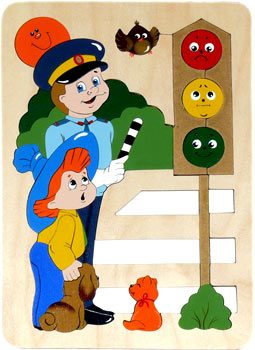 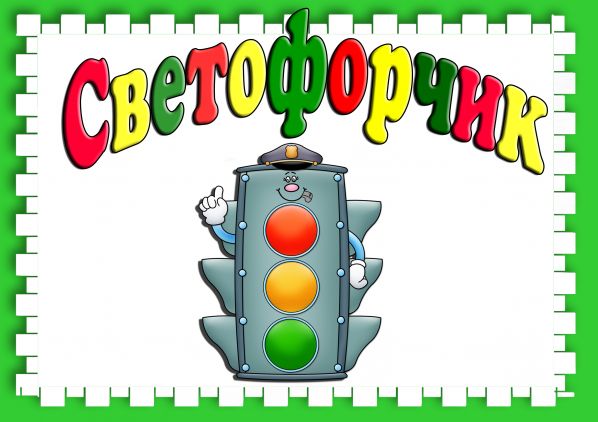 воспитатель  Чудаковская А.Н.          2012г.
Задачи:
Закрепить и расширить знания детей о правилах дорожного движения;
Познакомить с работой светофора и назначении его сигналов;
Познакомить с назначением пешеходного перехода;
Воспитывать желание применять в игре полученные ранее знания о правилах дорожного движения;
Научить детей ответственности за свое поведение на дороге, взаимопомощи и отзывчивому отношению друг другу; 
 Обратить внимание родителей на повышение ответственности за соблюдение правил дорожного движения.
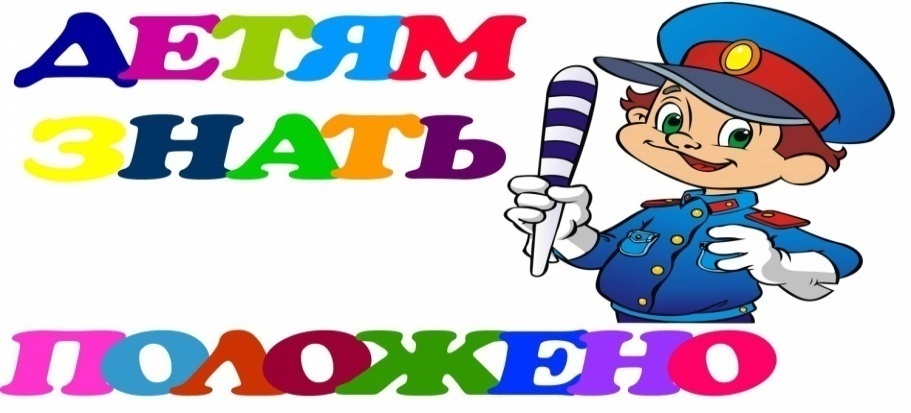 Раньше счёта и письма,
Рисованья, чтенья,Всем ребятам нужно знатьАзбуку …
(Движенья.)
Разных три имеет глаза, но откроет их не сразу, 
Если глаз откроет красный. 
Стоп! Идти нельзя, опасно! 
Желтый глаз - погоди! 
А зеленый - проходи!
(светофор)

Пусть движутся потоками машины, 
Водители спокойствие хранят 
Ведь правила движения едины - 
Для взрослых пешеходов и ребят.
Продуктивная деятельность
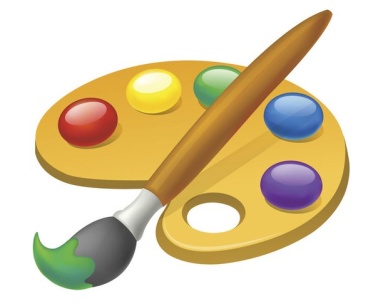 Аппликация        «Весёлый светофор»
Рисование «Пешеходный переход»
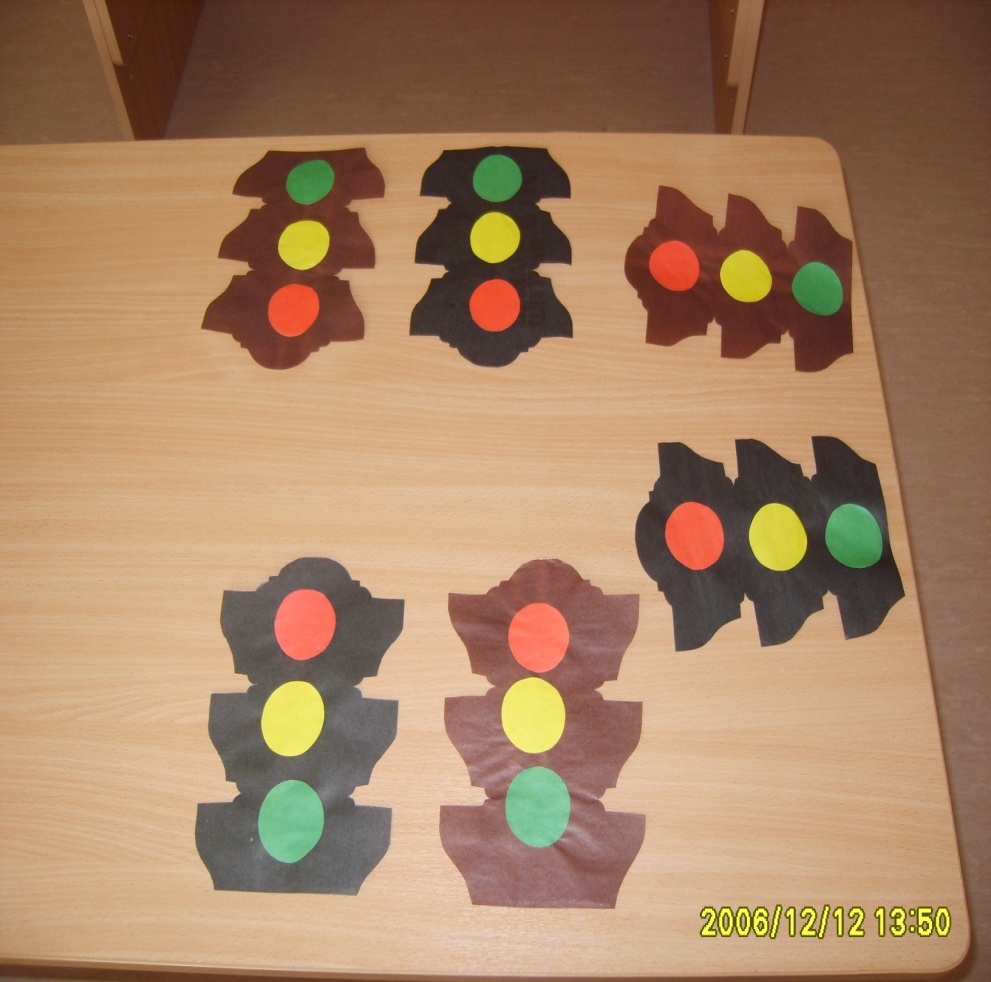 Игровая деятельность
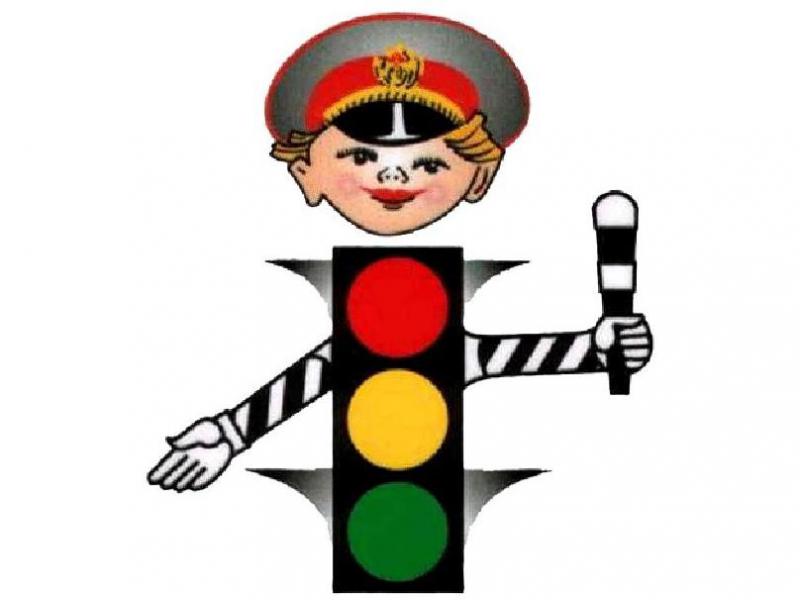 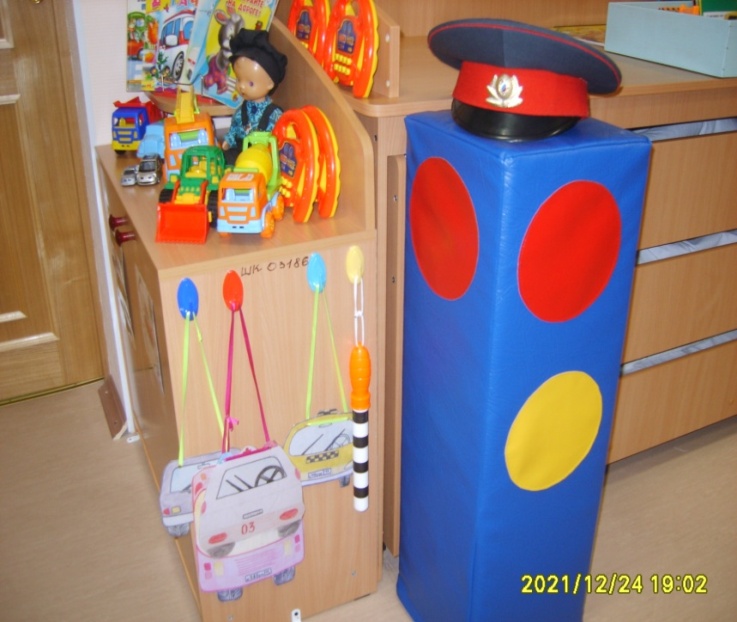 С/р. игра «Юный регулировщик»
С/р. игра «весёлый светофор»
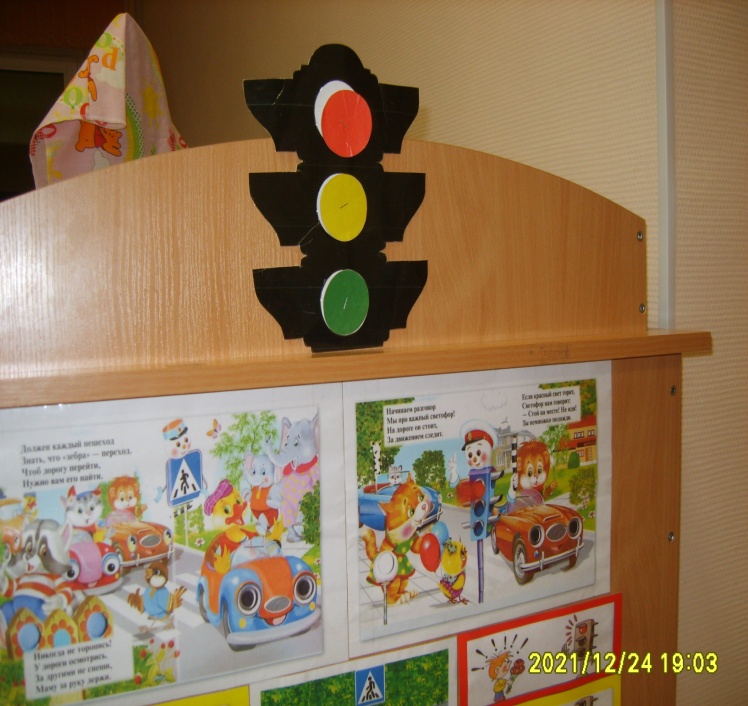 Д/и «назови спец. транспорт»
Д/и «найди нужный цвет»
Работа с родителями
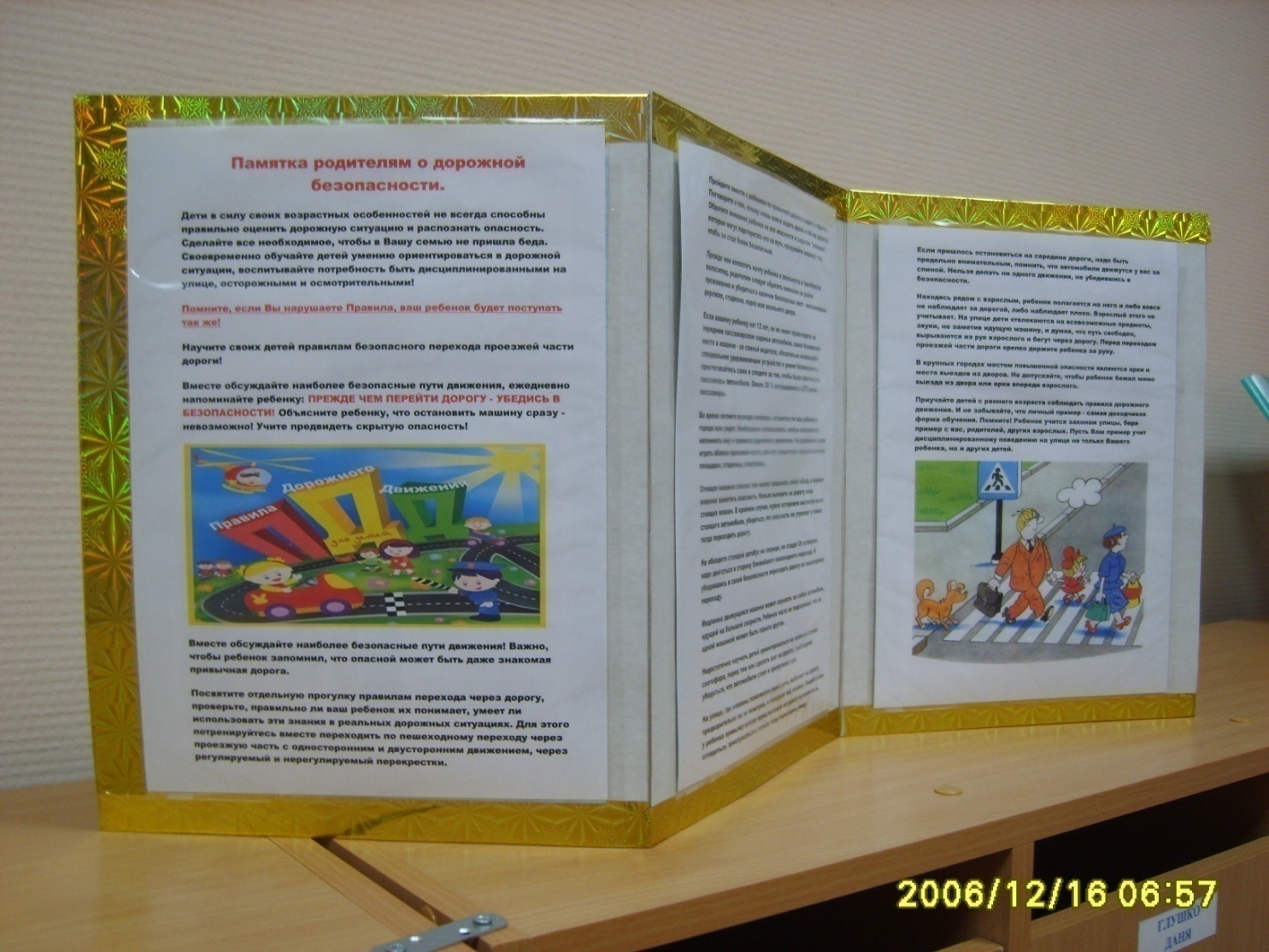 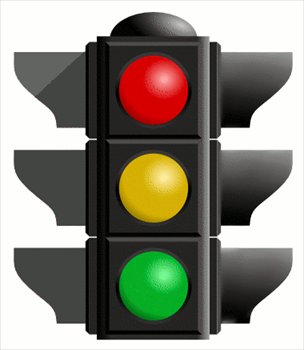 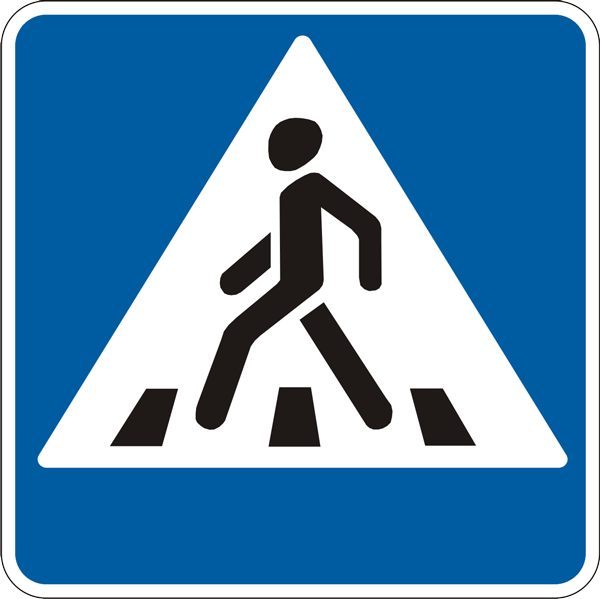